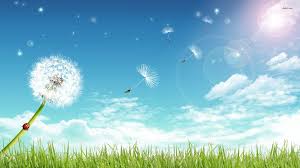 UBND QUẬN LONG BIEN
TRƯỜNG MẦM NON GIANG BIÊN
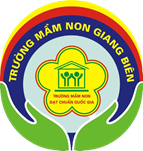 Lĩnh vực phát triển thẩm mỹ
Đề tài: Tô màu bạn trai bạn gái
Lưa tuổi: Mẫu giáo bé
Người thực hiện: Đào Thị Thanh Thủy
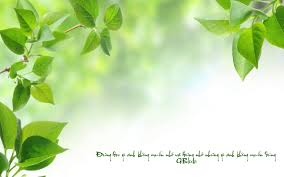 Hoạt động 1: 
Hát “ Tay thơm tay ngoan”
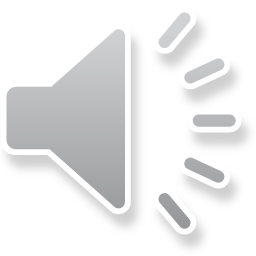 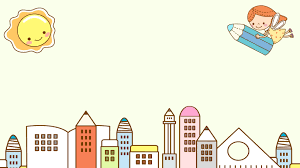 QUAN SÁT TRANH MẪU
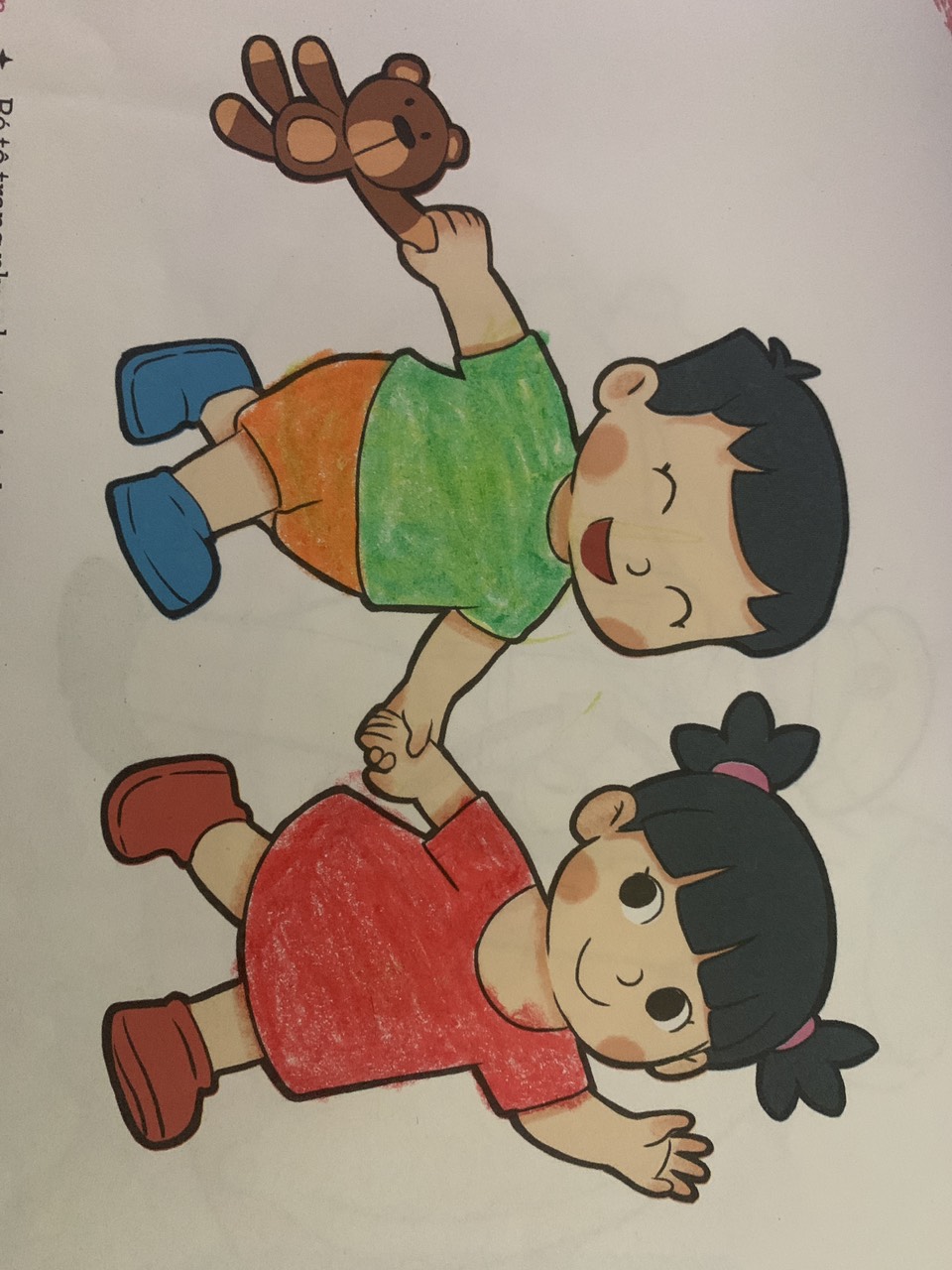 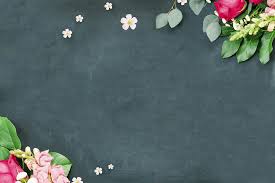 Hoạt động 2: Cô làm mẫu
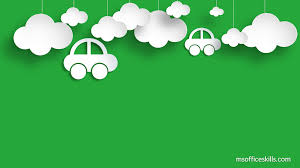 Hoạt động 3: Trẻ thực hiện
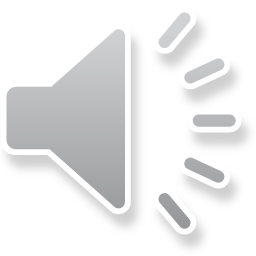 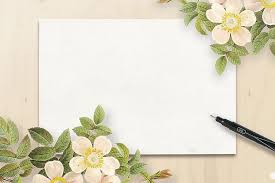 Nhận xét sản phẩm